PA Hands of Thanks
Jordan W
Tonya STonya’s Turkey is trying to avoid the feast festivities by dressing as a cow!I am grateful for: The grace our team shows on another.The consistent collaboration and teamwork we exemplify. Time with loved ones.
Steph DSteph is grateful for her family.
Missi
Sam WI am thankful for my family (who loves the Green Bay Packers!)
Elle
Ang
AshleyI am thankful for my family and clearly, my cat!
Erin
Holly and her daughterI am thankful for all the fun trips I was able to take this year with family and friends.
Maggie
Katie
Liz C and daughterI am thankful for friends, family, health and per daughter..Greys Anatomy!
ManthaI am thankful for my family, fiancé, our dog and all the opportunities I was given.
Nicole
Sierra
Taylor
Missi’s Cat - Morris
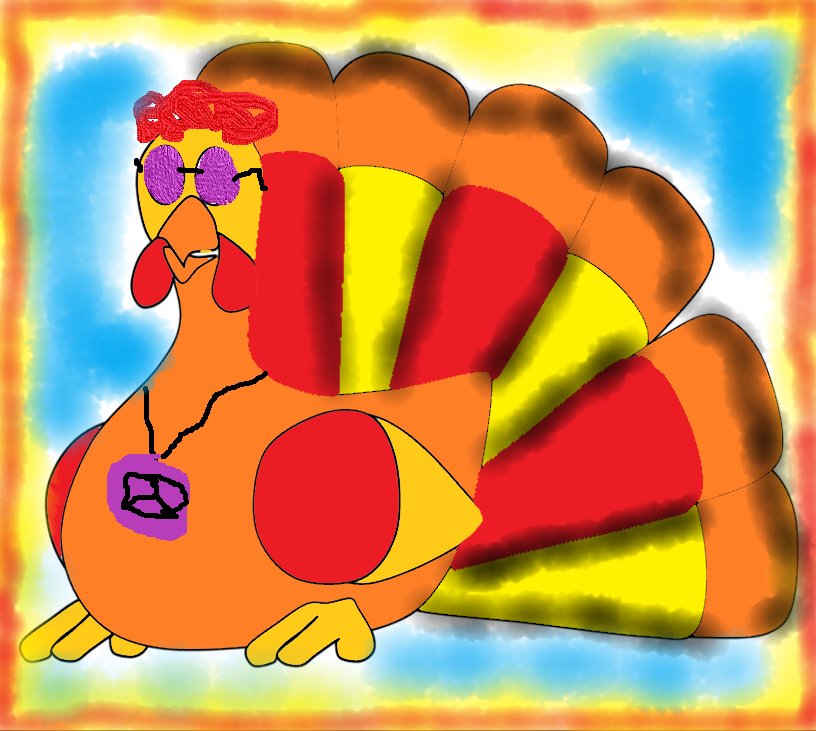 ChelseaI am grateful for my family and best fur friend, Montigo AKA The Greatness!
Sydney